Impact of cumulus parameterization on motion, structure, intensity: preliminary results
Robert Fovell and Yizhe Peggy Bu
University of California, Los Angeles
Collaborators: Ligia Bernardet and Mrinal Kanti Biswas, DTC
1
9 August 2012
rfovell@ucla.edu
Background
Different model physics appears to encourage distinct symmetric and asymmetric structures that can influence storm motion and may provide means of validating, modifying model physics
Demonstrated in high-resolution, semi-idealized WRF-ARW simulations, varying MP and radiation schemes
HWRF 2011 radiation (based on old GFDL code) scheme has virtually no cloud-radiative interaction
http://www.hfip.org/documents/minutes/Track%20sensitivity%20to%20microphysics%20and%20radiation.pdf
2
Goals and technique
Goal #1: To determine if systematic biases exist in various cumulus parameterization (CP) schemes
Goal #2: To assess how well CP schemes work with microphysics (MP) and radiation assumptions
Technique: construct vortex-following composite fields and analyze differences among physics-based ensemble members, including PV analysis
Reminder: The PV equation diabatic heating (DH) term is based on gradients of diabatic heating (Q) and absolute vorticity (q), not Q or vertical velocity itself
3
[Speaker Notes: How and why different model physics results in different structures, motions, intensities]
Experimental design
HWRF 2012 with additional cumulus parameterizations enabled (Ligia & Biswas, DTC)
3 domains, ~27/9/3 km
CPs active in D1 and D2:
SAS (HWRF default = HPHY)
NSAS (cu_physics = 14)
KF (cu_physics = 1)
TIEDTKE (cu_physics = 6)
Radiation parameterizations:
HWRF default (“old GFDL”)
RRTM LW + Dudhia SW (RRTM)
Example case: Eugene (05E, 2011)
4
[Speaker Notes: No MP variation]
Eugene (05E, 2011)total precipitable water
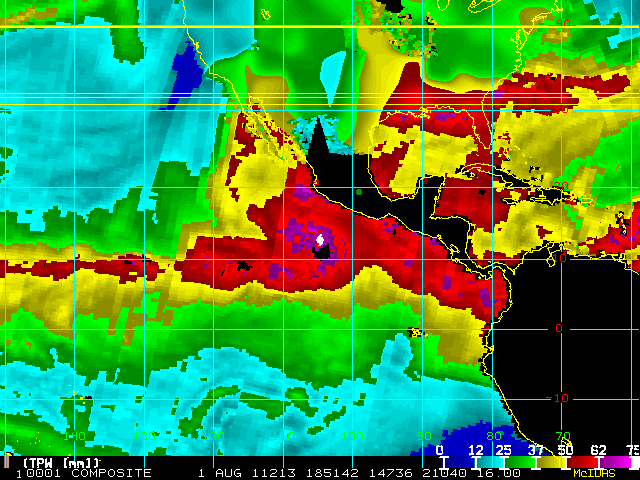 http://rammb.cira.colostate.edu
5
Initial grid arrangement
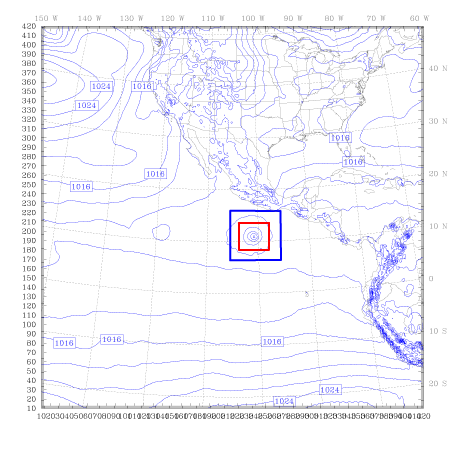 Initial SLP field: 2011073118
6
All of D1 shown
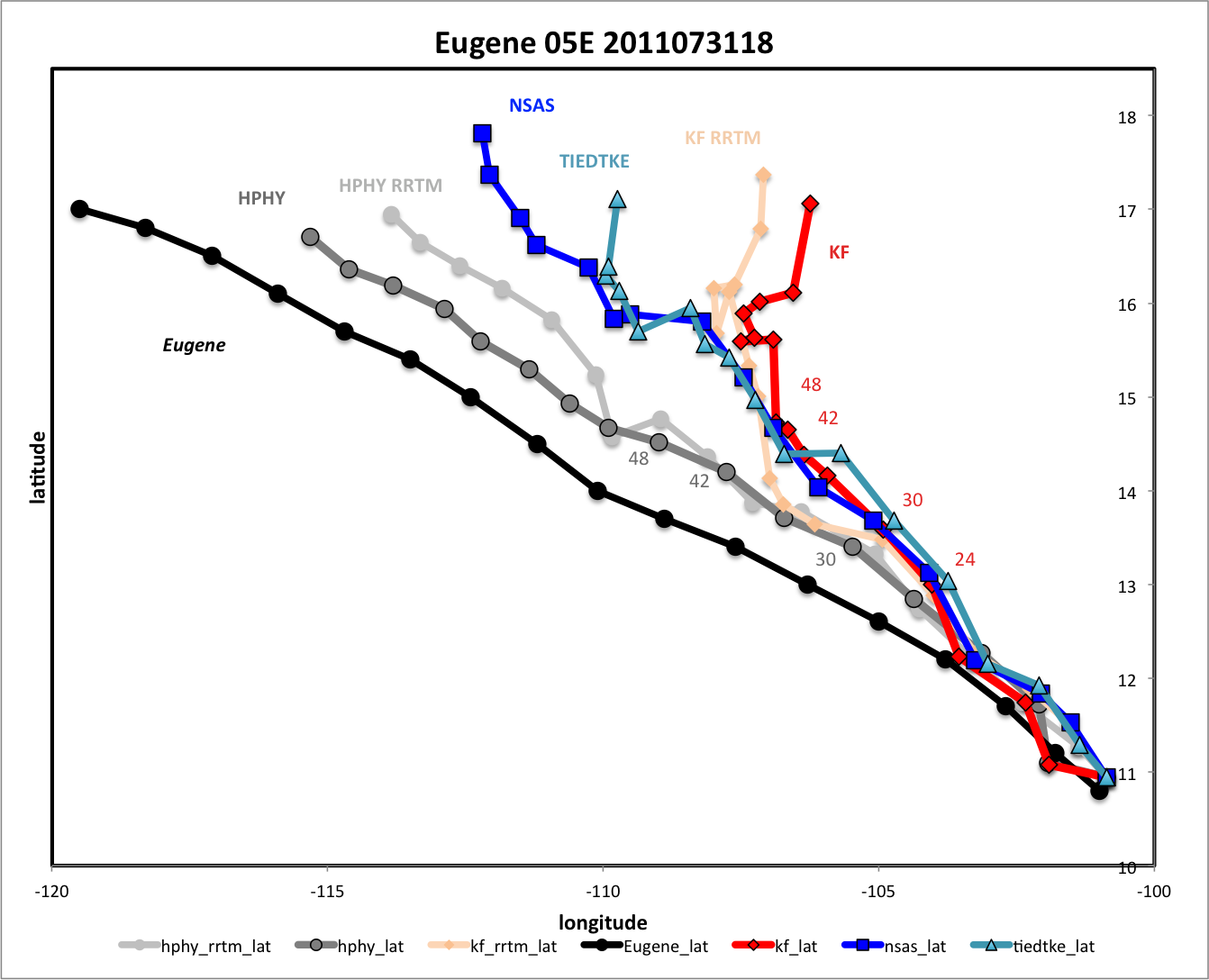 7
[Speaker Notes: All go to right
All are too slow
RRTM makes HPHY worse]
Minimum central pressure(HWRF radiation runs)
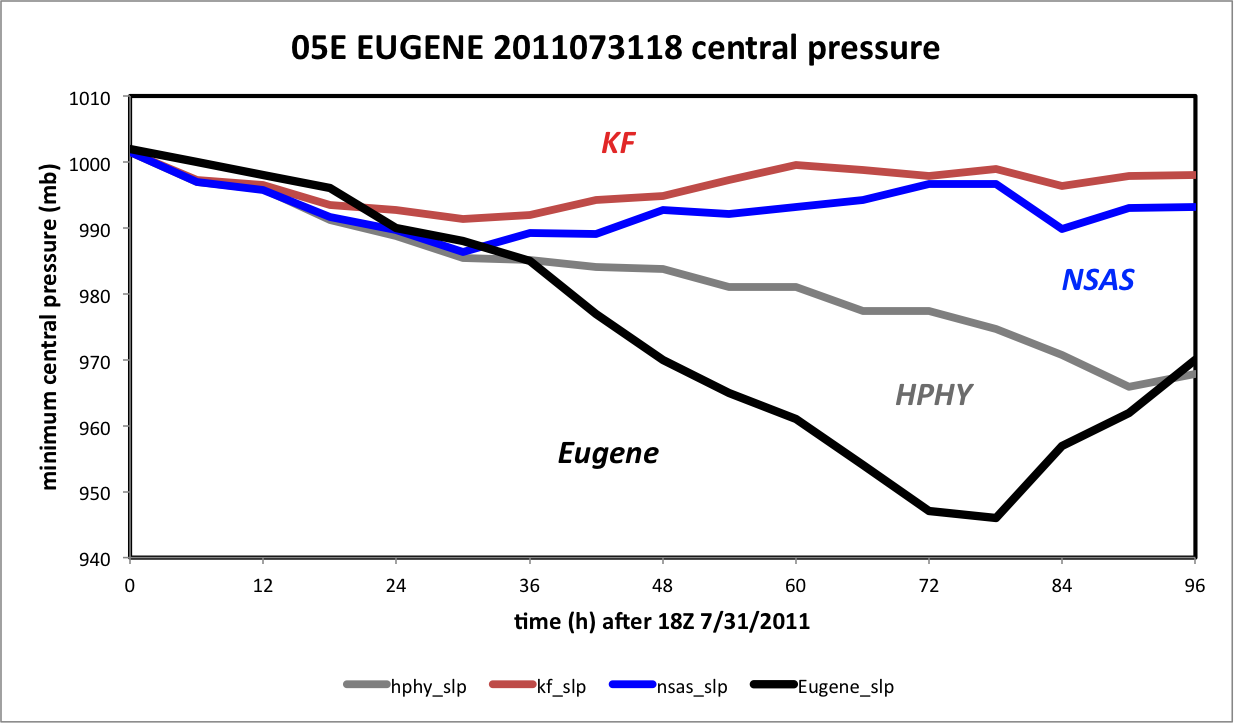 8
[Speaker Notes: After 36 h, all fail to replicate observed deepening]
Minimum central pressure(HPHY vs. HPHY/RRTM)
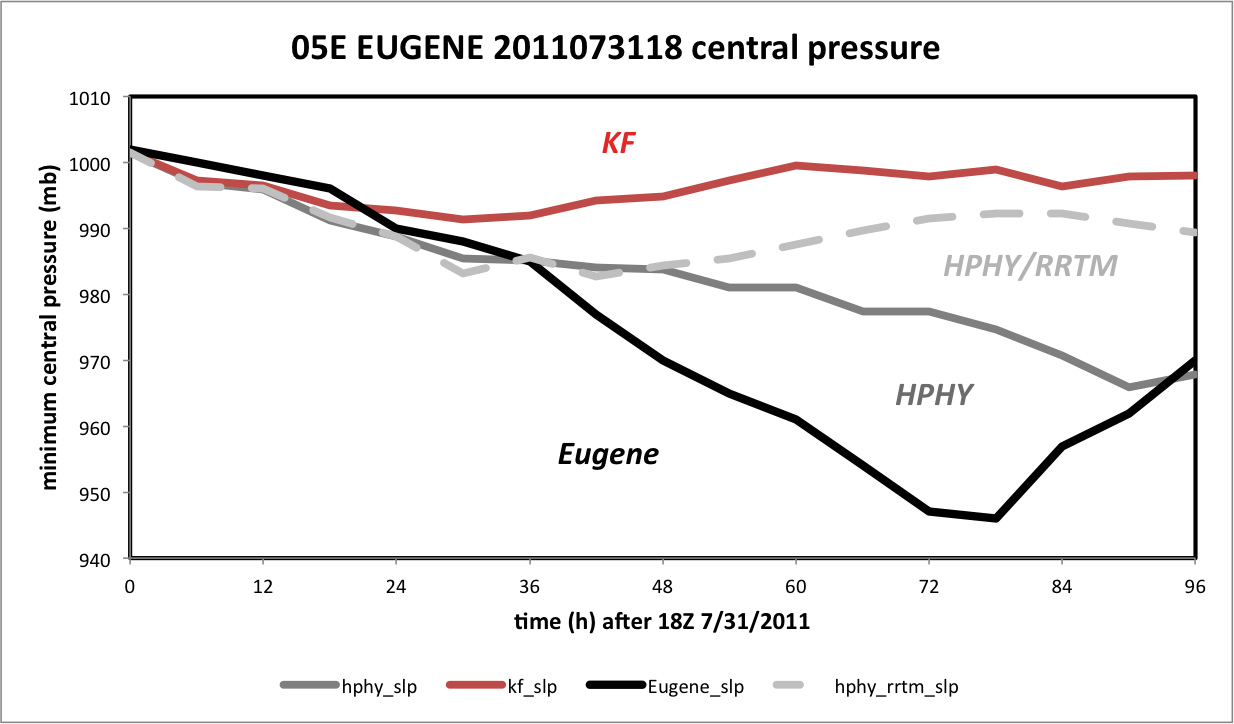 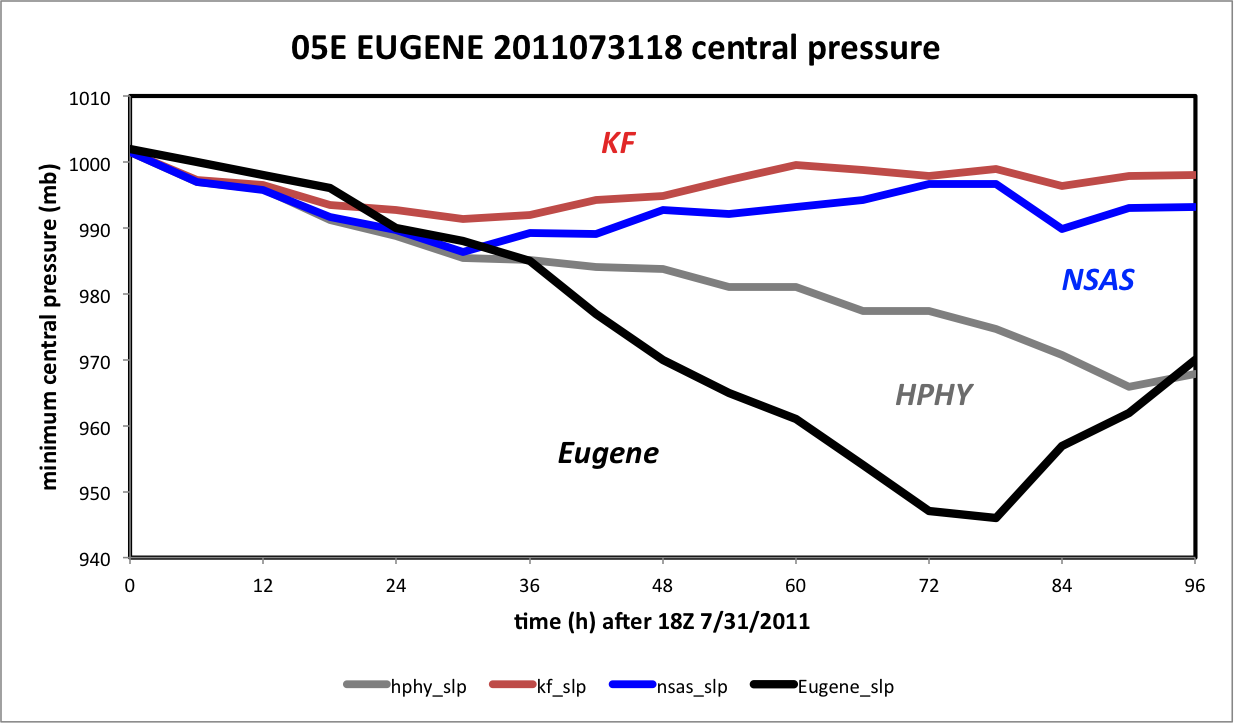 9
How much of the intensity error reflects position error?
[Speaker Notes: After 36 h, all fail to replicate observed deepening]
HPHY vs. HPHY/RRTM: 24-30hcolored: symmetric radial wind
contours (blue): symmetric tangential wind (5 m/s)
contours (black): LW radiative forcing (0.05 K/h)
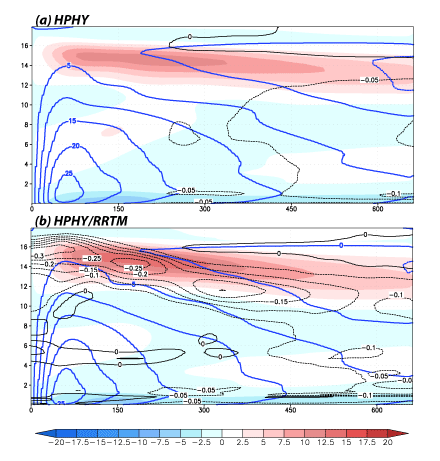 18 km
• confirms radiative impact 
of deep clouds still absent
in HWRF 2012 in default
radiation scheme

• caveat: storm is highly
asymmetric
10
661 km x 18 km
Questions
Why do differences with respect to CP scheme emerge so quickly when no CP is employed in the 3 km nest, D3?
Why does HPHY develop the hurricane (albeit too slowly) while the other schemes do not?
Why does KF, in particular, perform so poorly?
Why does RRTM radiation throttle development with HPHY?
Is RRTM handling Ferrier scheme condensed water mass correctly?



Preliminary answers to a few of these questions…
11
[Speaker Notes: Track diffs after 18h.  Will show material differences emerge before that]
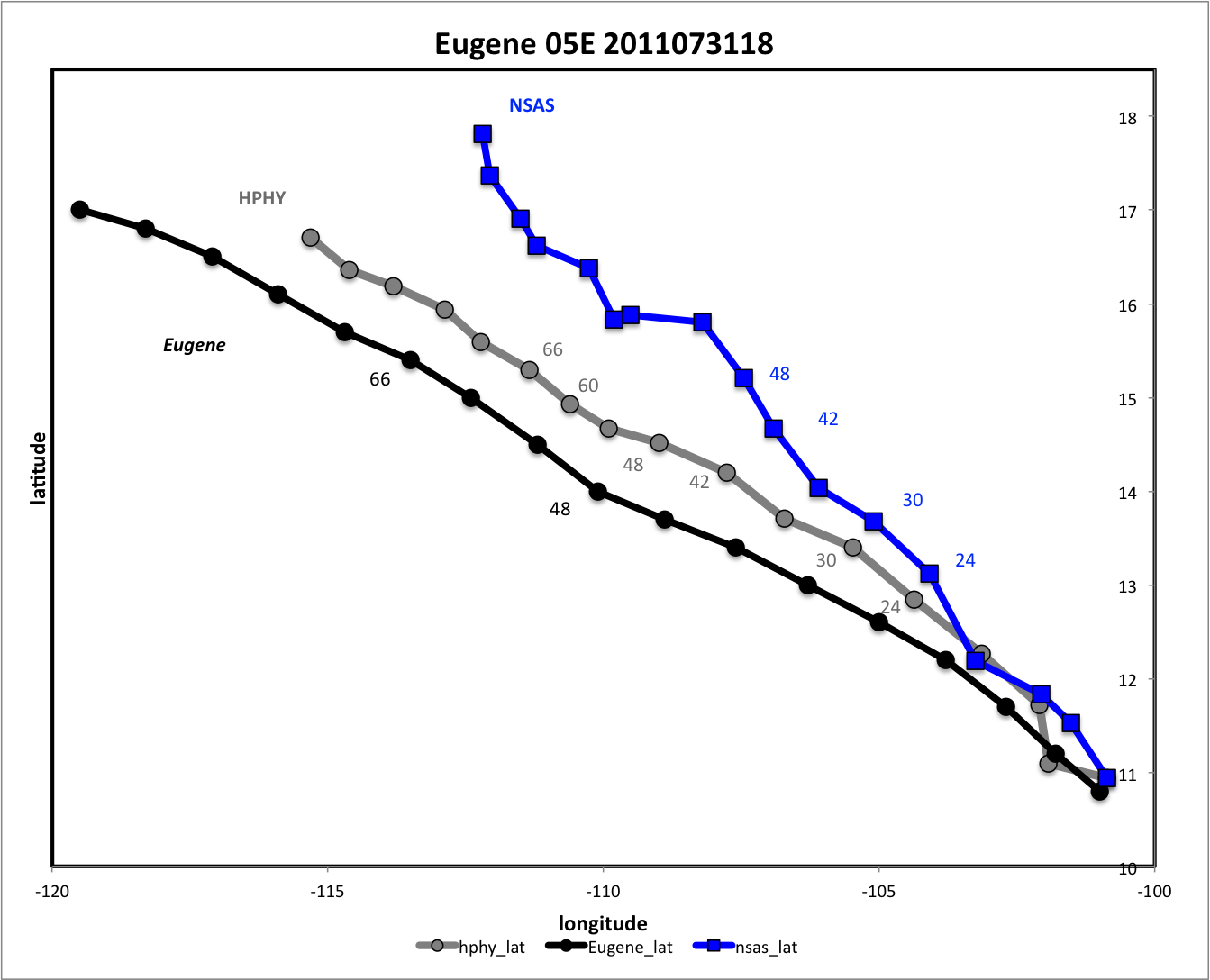 HPHY vs. NSAS
12
HPHY vs. NSAS: 30-42hcolored: avg. vertical velocity sfc-5.4 km AGLstorm motion vector C; actual storm motion E; low-level DH (sfc-2.8 km)average wind (0-600 km, 850-200mb) AVGvertical shear (300-500 km, 850-200 mb) SHEAR (~ 12.5 m/s or 24 kt)
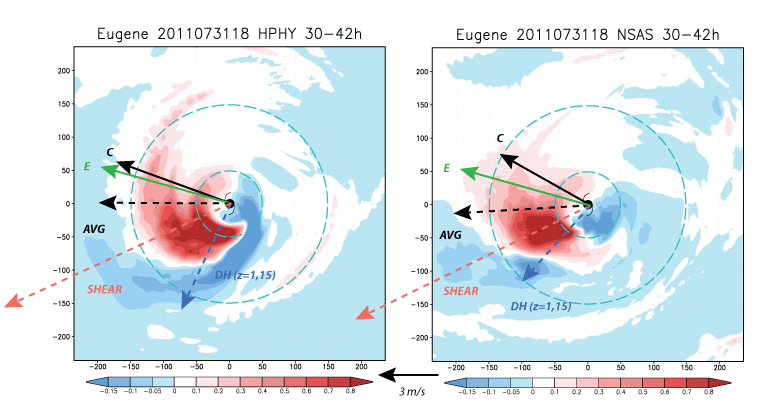 13
480 km square portion of D3 shown
Shear is fairly large.  Storms asymmetric w/ maximum convective activity downshear
[Speaker Notes: DH 90 degrees to left of storm motion in both cases.  HPHY rotated cyclonically relative to NSAS]
HPHY vs. NSAS: 6-12hcolored: low-level avg. qe sfc-1.2 km AGLvectors: ground-relative avg. sfc-1.2 km AGL
Land
(Mexico)
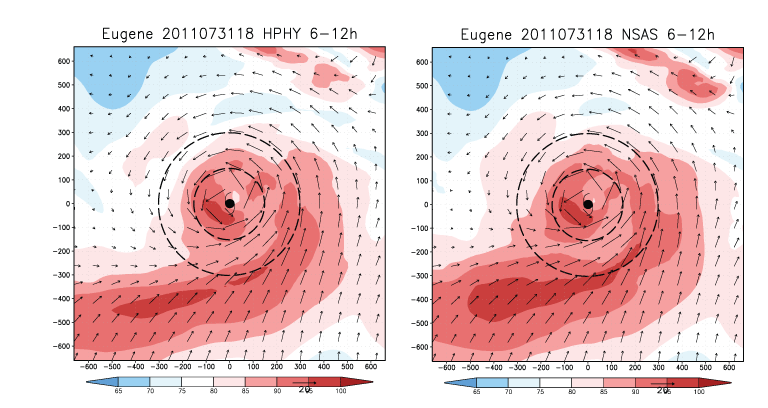 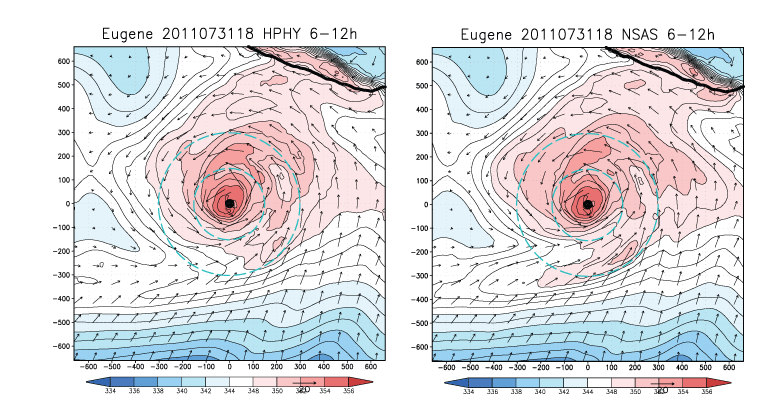 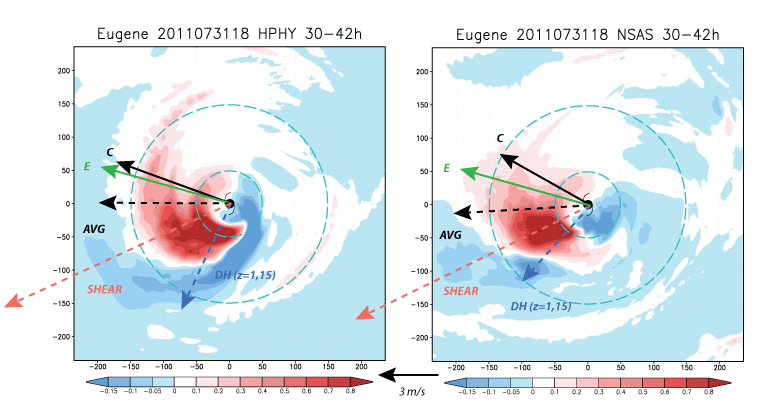 14
1322 km square portion of D1 shown
[Speaker Notes: About 870 mb or so]
HPHY vs. NSAS: 6-12hcolored: low-level avg. RH sfc-1.2 kmvectors: ground-relative avg. sfc-1.2 km
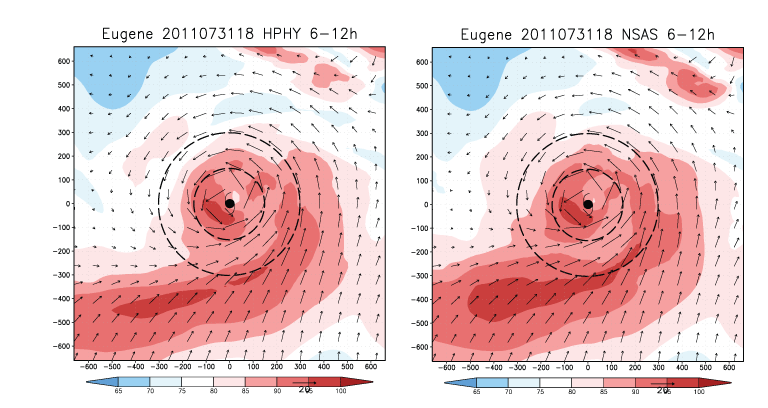 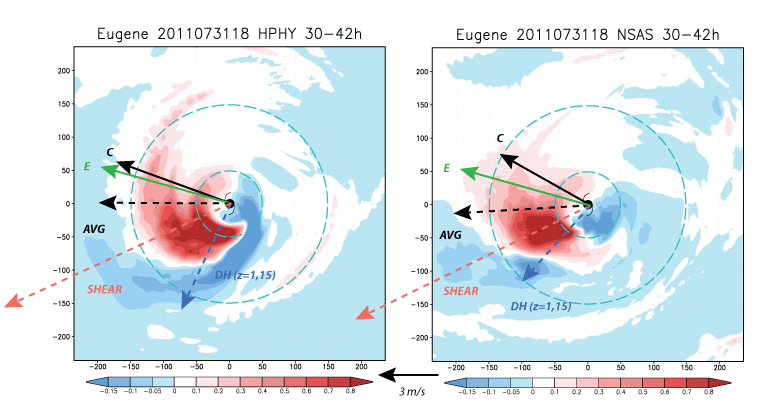 15
1322 km square portion of D1 shown
HPHY vs. NSAS: 6-12hcolored: low-level avg. RH sfc-1.2 kmvectors: ground-relative avg. sfc-1.2 kmcontours: column sum instantaneous cumulus heating (7.5 K/h)
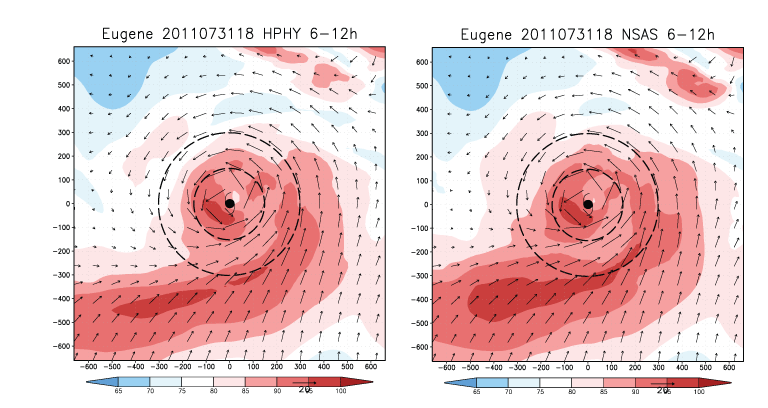 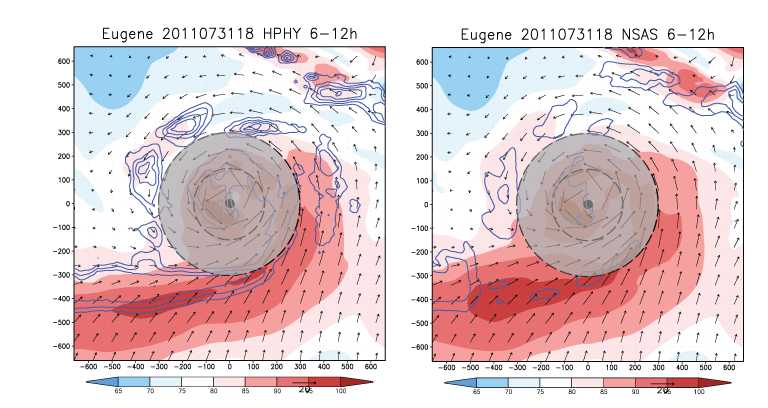 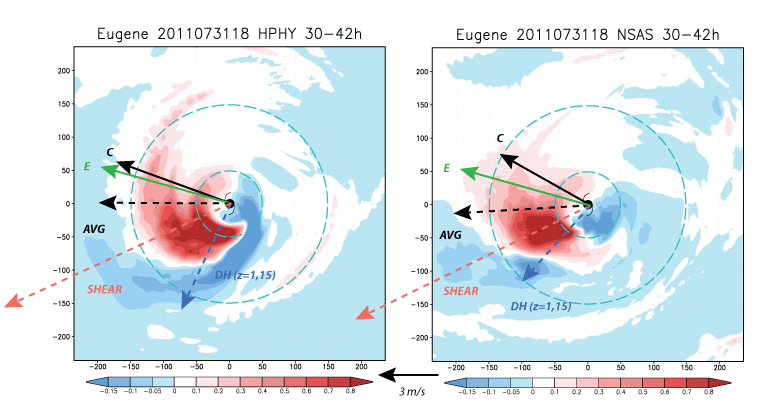 ~D3
~D3
Extra cumulus heating
16
Nest boundary physics transition issue apparent
Ignore grey area – nest communication issue
HPHY-NSAS differences: 6-12hcolored: low-level avg. ∆qe (left), ∆RH (right) sfc-1.2 kmvectors: ground-relative avg. vector wind difference sfc-1.2 km
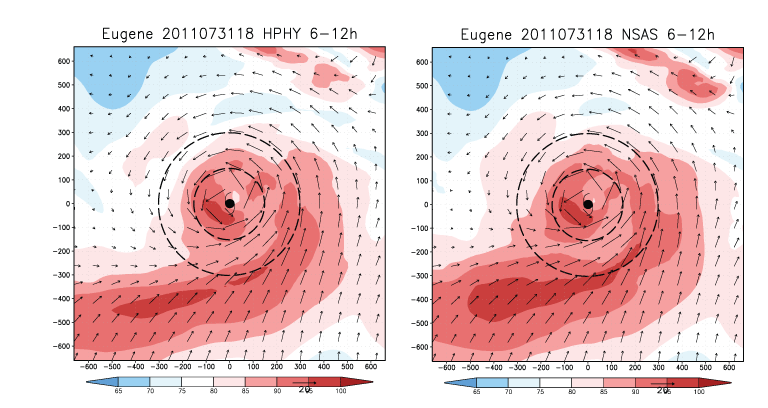 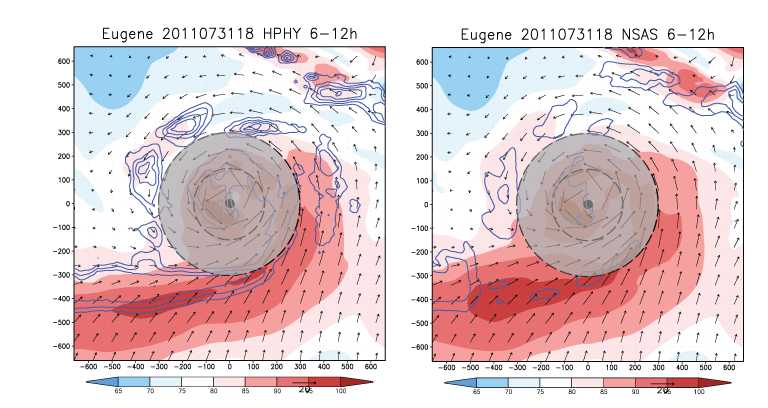 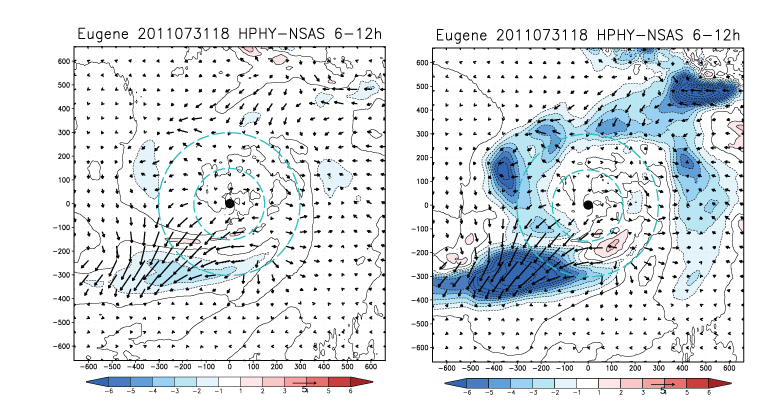 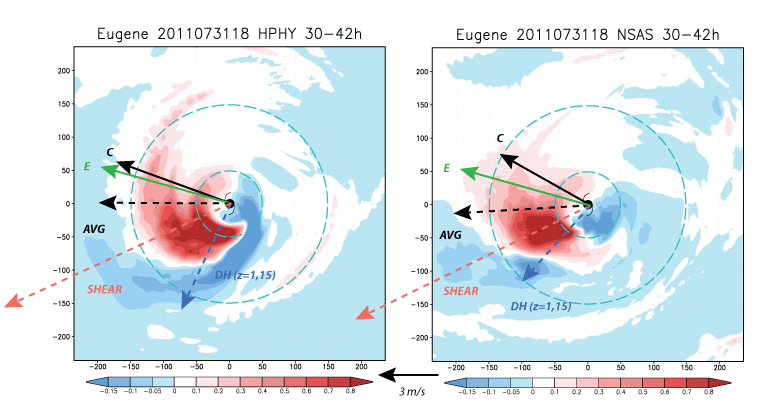 17
5 m/s
Nest boundary physics transition issue apparent
[Speaker Notes: Note RH diffs appear to surround a nest boundary]
HPHY-NSAS differences: 9-15hcolored: low-level avg. ∆qe (left), ∆RH (right) sfc-1.2 kmvectors: ground-relative avg. vector wind difference sfc-1.2 km
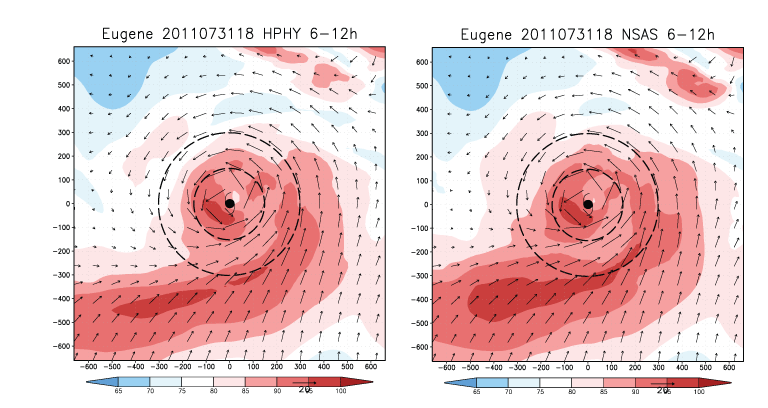 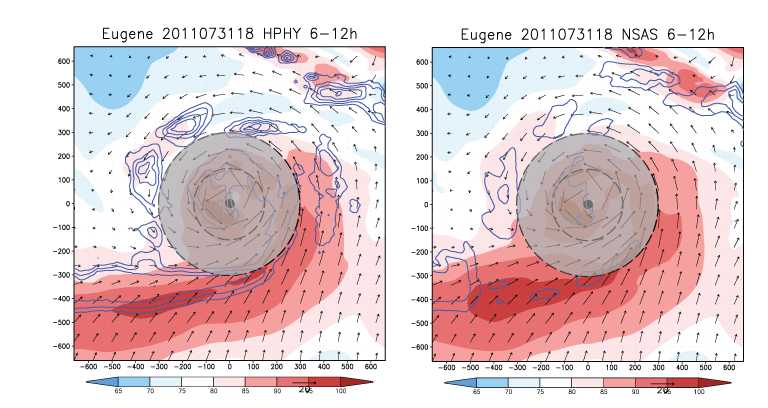 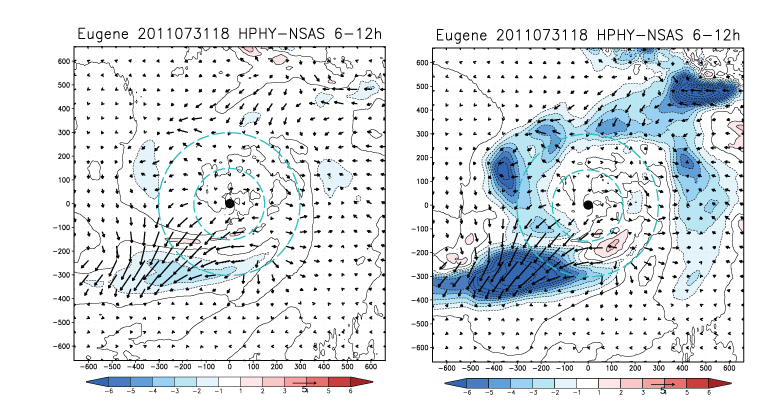 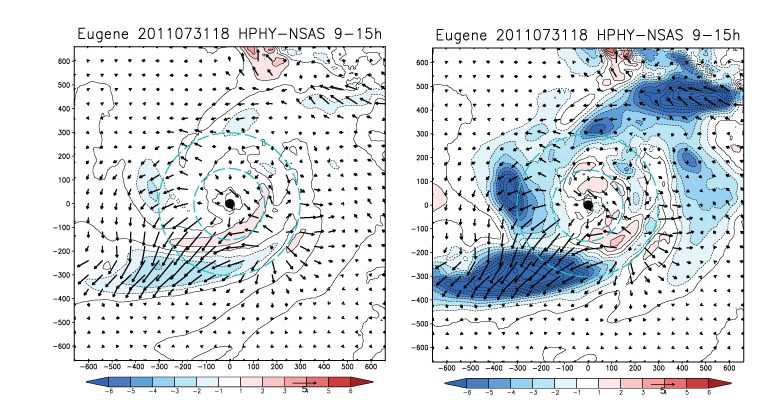 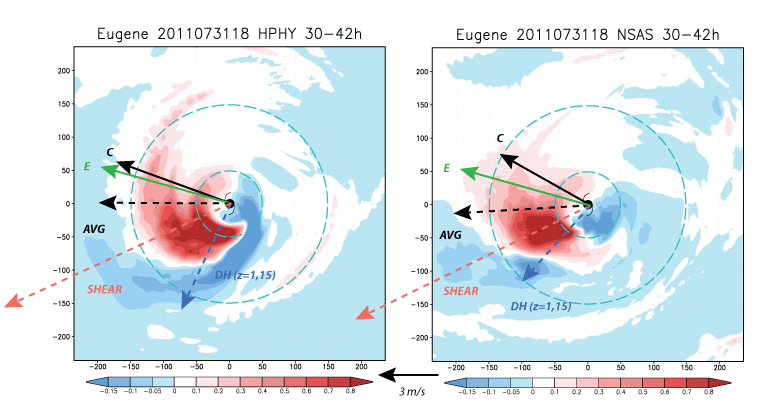 18
5 m/s
1322 km square portion of D1 shown
[Speaker Notes: Note RH diffs appear to surround a nest boundary]
HPHY-NSAS differences: 12-18hcolored: low-level avg. ∆qe (left), ∆RH (right) sfc-1.2 kmvectors: ground-relative avg. vector wind difference sfc-1.2 km
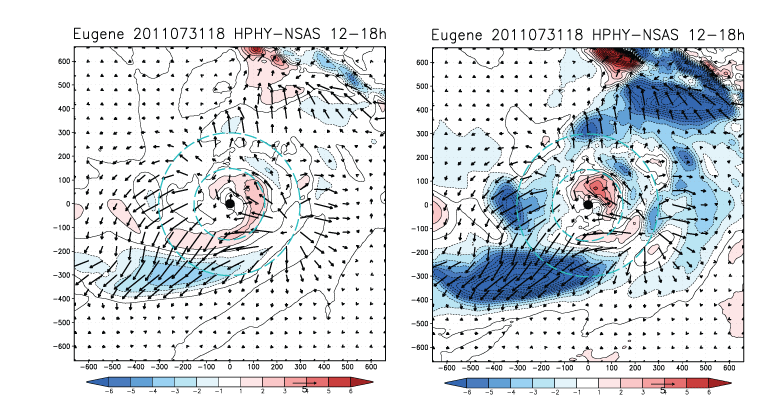 19
5 m/s
Easterly wind differences west and east of TC
[Speaker Notes: Note RH diffs appear to surround a nest boundary]
HPHY-NSAS differences: 18-24hcolored: low-level avg. ∆qe (left), ∆RH (right) sfc-1.2 kmvectors: ground-relative avg. vector wind difference sfc-1.2 km
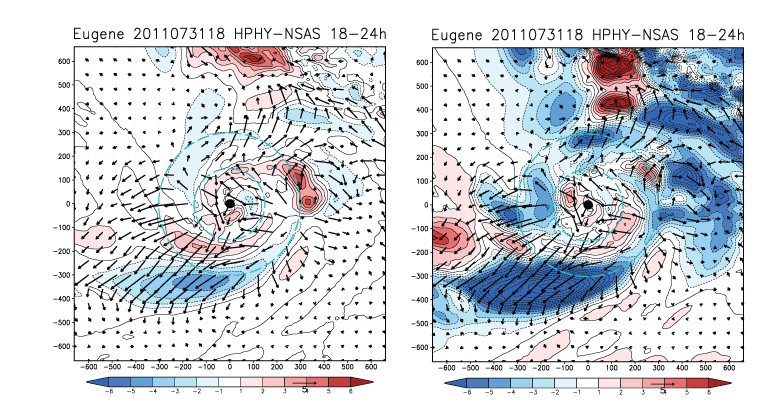 20
5 m/s
HPHY has low-level easterly anomaly across vortex relative to NSAS
Systematic track variation apparent after this time
[Speaker Notes: Note RH diffs appear to surround a nest boundary]
HPHY vs. NSAS: 18-24hcolored: avg. vertical velocity sfc-5.4 kmstorm motion vector C; actual storm motion E; low-level DHaverage wind (0-600 km, 850-200mb) AVGvertical shear (300-500 km, 850-200 mb) SHEAR
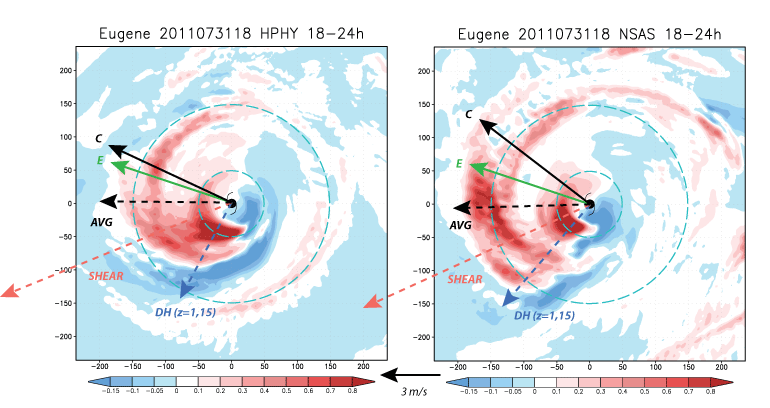 21
Little impact on average wind or shear
Direct, indirect or no influence?
[Speaker Notes: Direct impact – give vortex larger westward component
Indirect impact – influence convergence, location & mag of convective activity]
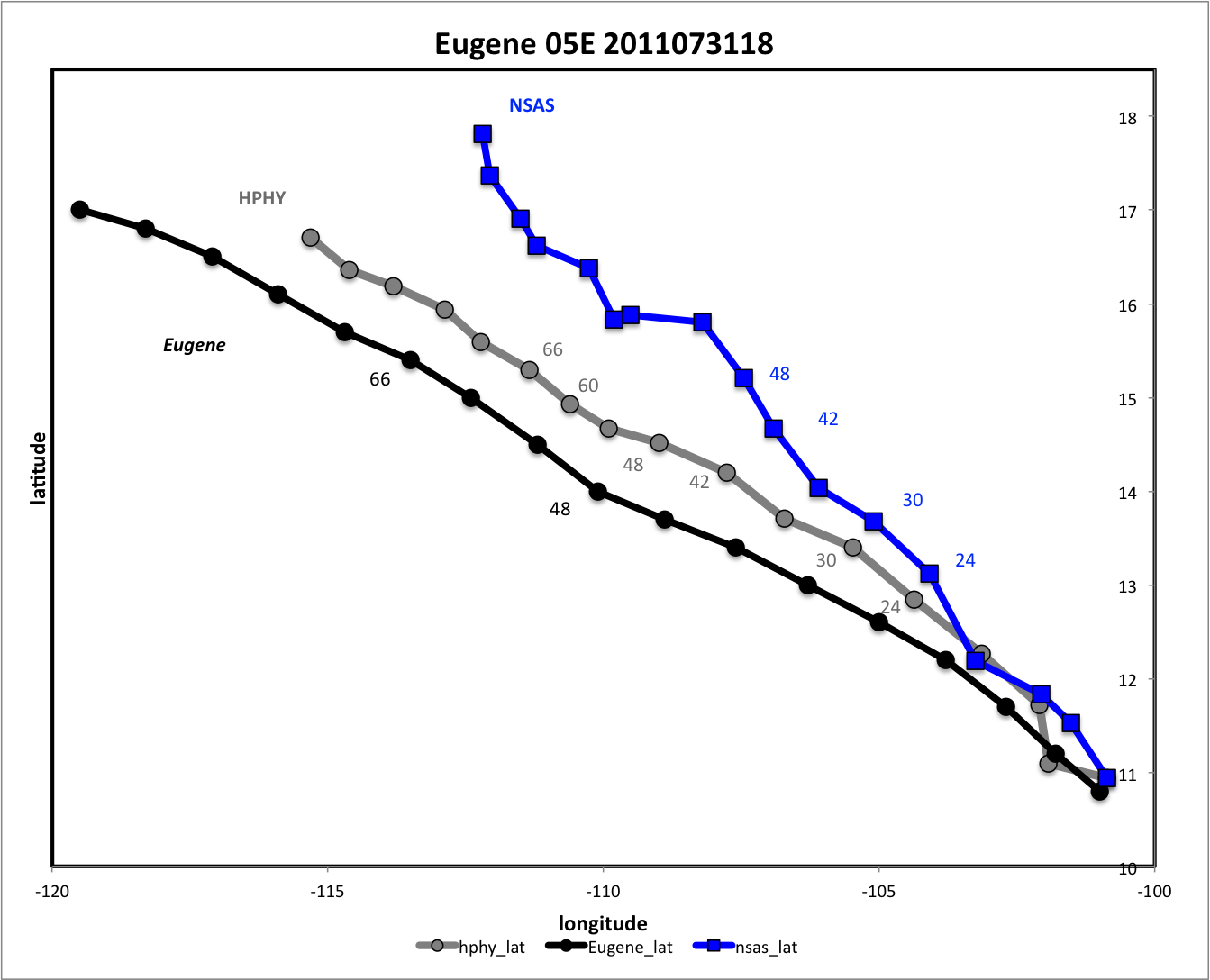 HPHY vs. NSAS
22
Minimum central pressure
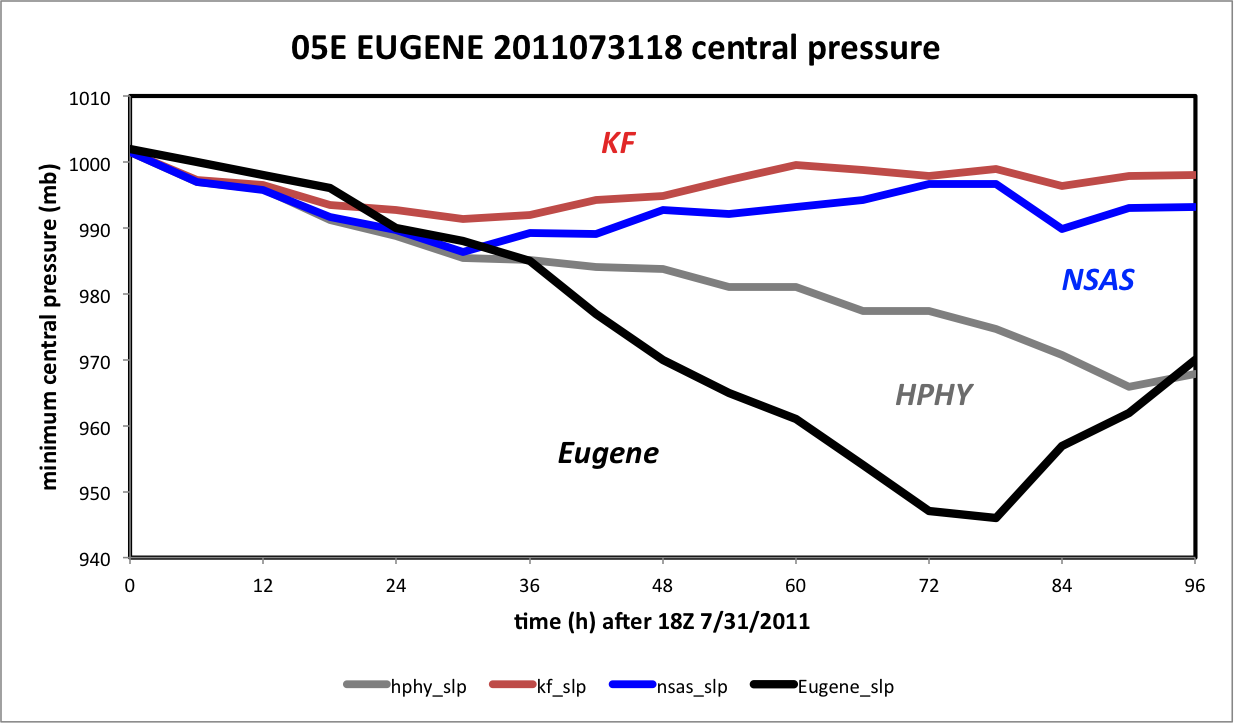 23
Does NSAS, KF development failure represent position error, and/or something else?
[Speaker Notes: After 24h, direction divergence AND divergence wrt min SLP]
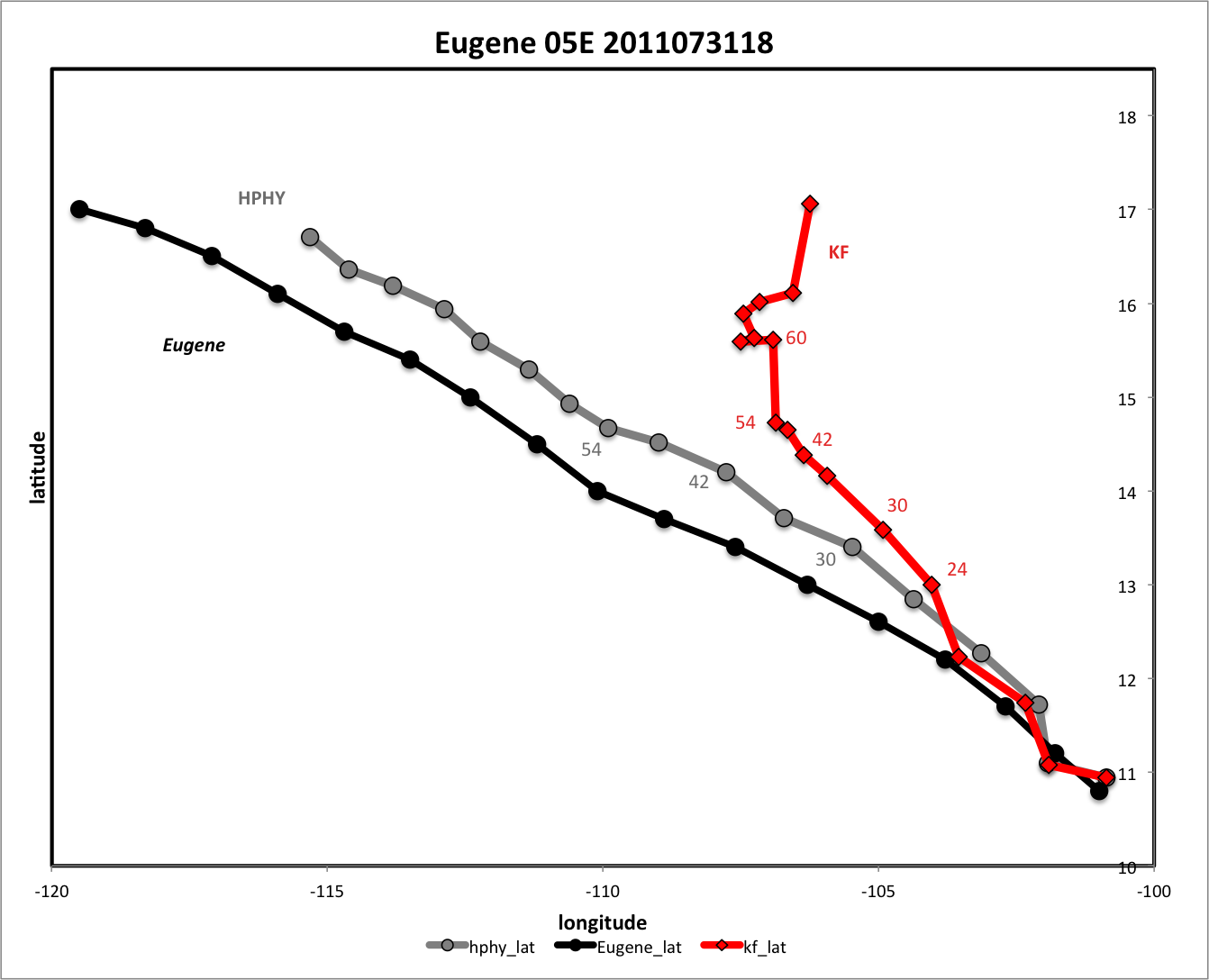 KF slows after 36h
…stalls at 48h
…turns at 54h
HPHY vs. KF
24
Translation speeds
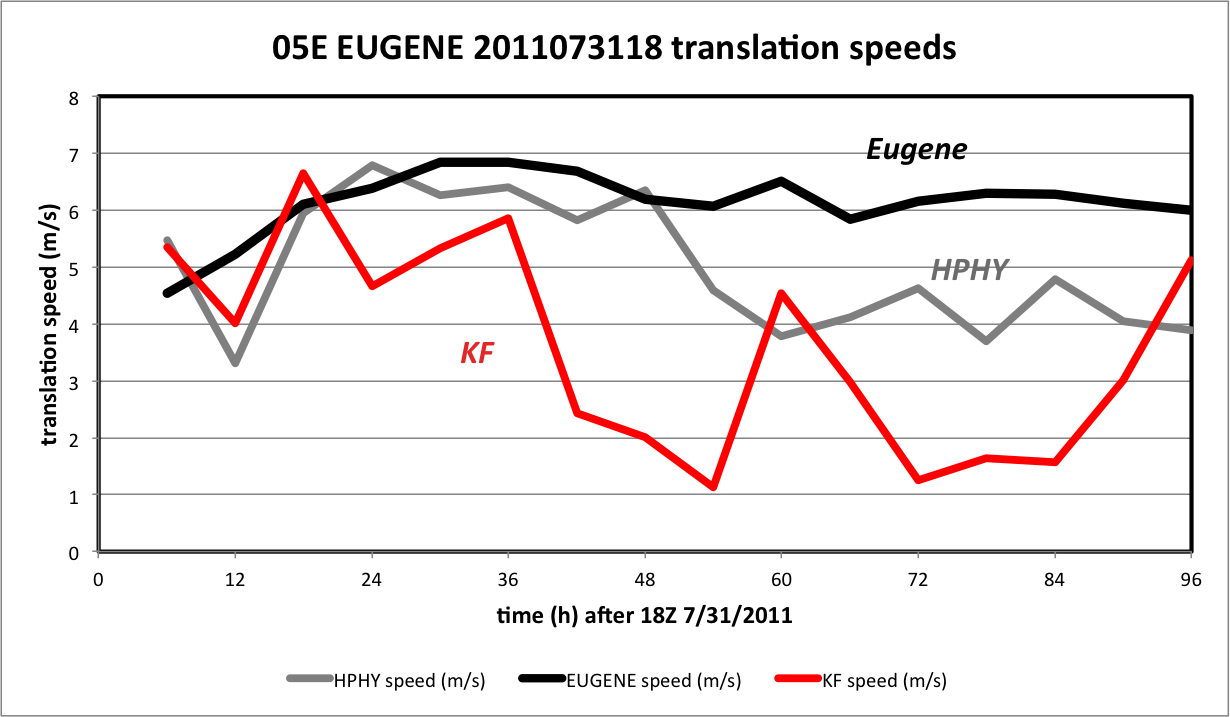 Eugene
HPHY
KF
25
HPHY vs. KF: 24-30hcolored: avg. vertical velocity sfc-5.4 kmstorm motion vector C; actual storm motion E; low-level DHaverage wind (0-600 km, 850-200mb) AVGvertical shear (300-500 km, 850-200 mb) SHEAR
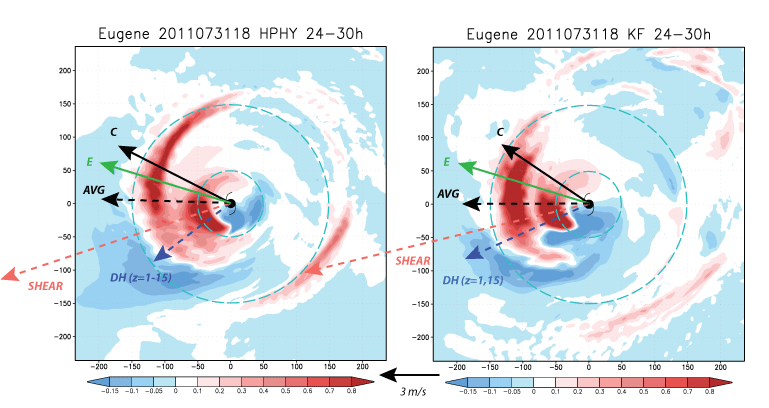 26
480 km square portion of D3 shown
HPHY vs. KF: 36-42hcolored: avg. vertical velocity sfc-5.4 kmstorm motion vector C; actual storm motion E; low-level DHaverage wind (0-600 km, 850-200mb) AVGvertical shear (300-500 km, 850-200 mb) SHEAR
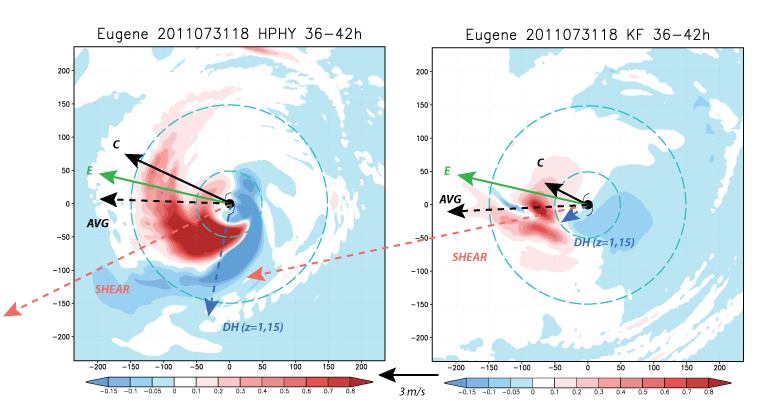 27
Downshear tilt of KF vortex complicates shear calculation
HPHY vs. KF: 42-48hcolored: avg. vertical velocity sfc-5.4 kmstorm motion vector C; actual storm motion E; low-level DHaverage wind (0-600 km, 850-200mb) AVGvertical shear (300-500 km, 850-200 mb) SHEAR
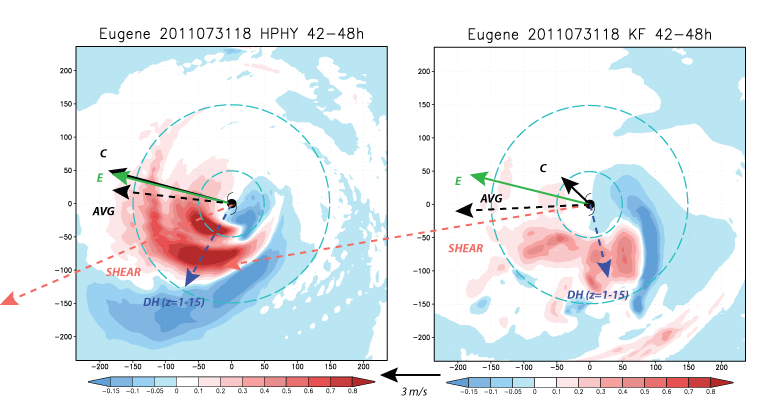 28
Downshear tilt of KF vortex complicates shear calculation
ARW version
WRF-ARW v. 3.3, 3.4
27/9/3 km (but C-grid, Mercator, 51 levels)
Stock model (no TC-specific physics)
D2, D3 are moving nests
D2, D3 sized as in HWRF 2012 (but D1 smaller)
KF with Lin (mp = 2) and Ferrier (mp = 5) microphysics
Caveats
GFS initialization w/o modification in ARW
Ferrier (ARW) ≠ tropical Ferrier (HWRF)
RRTM radiation (ARW) vs. HWRF radiation (“old GFDL”)
Other ARW-HWRF physics differences
29
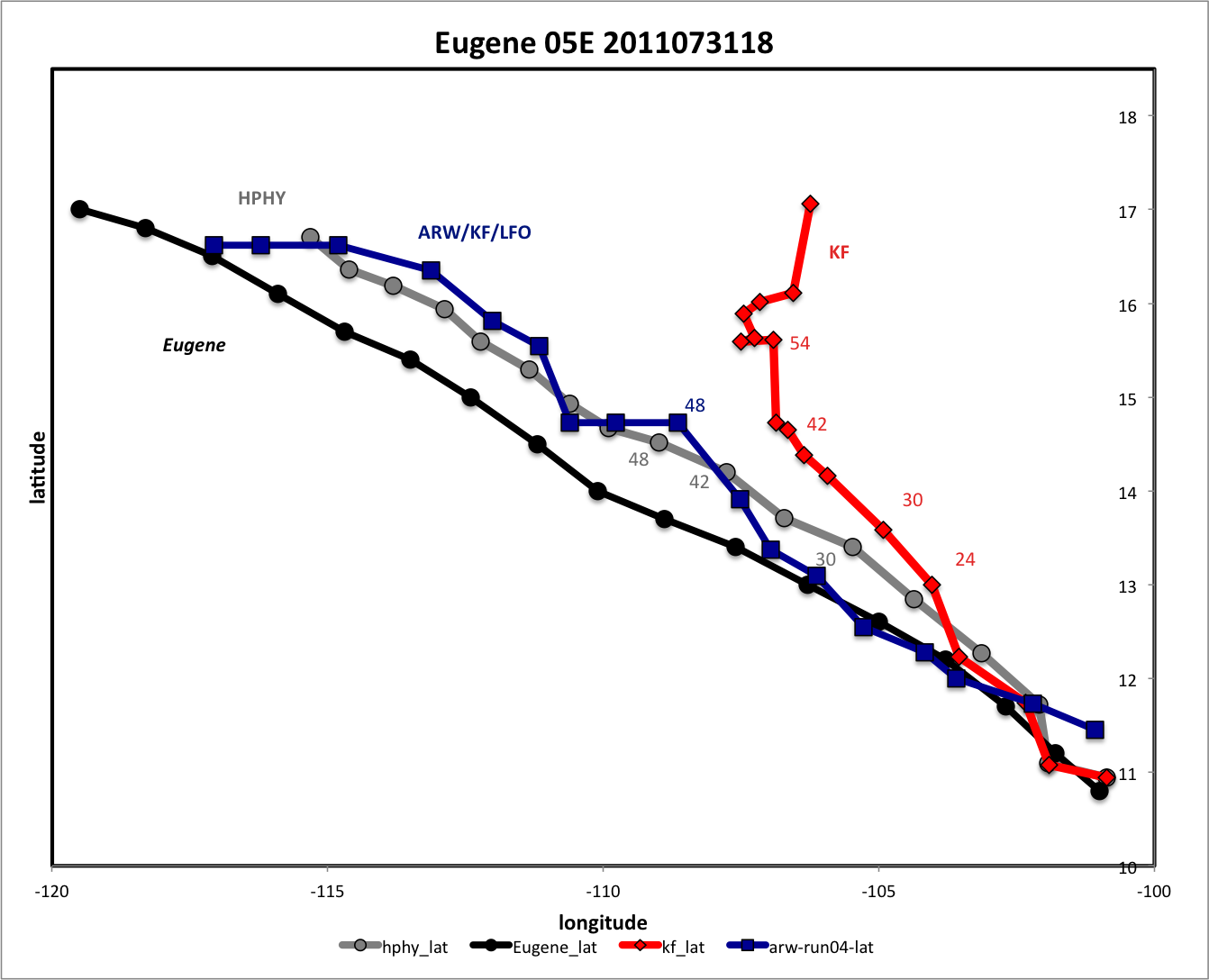 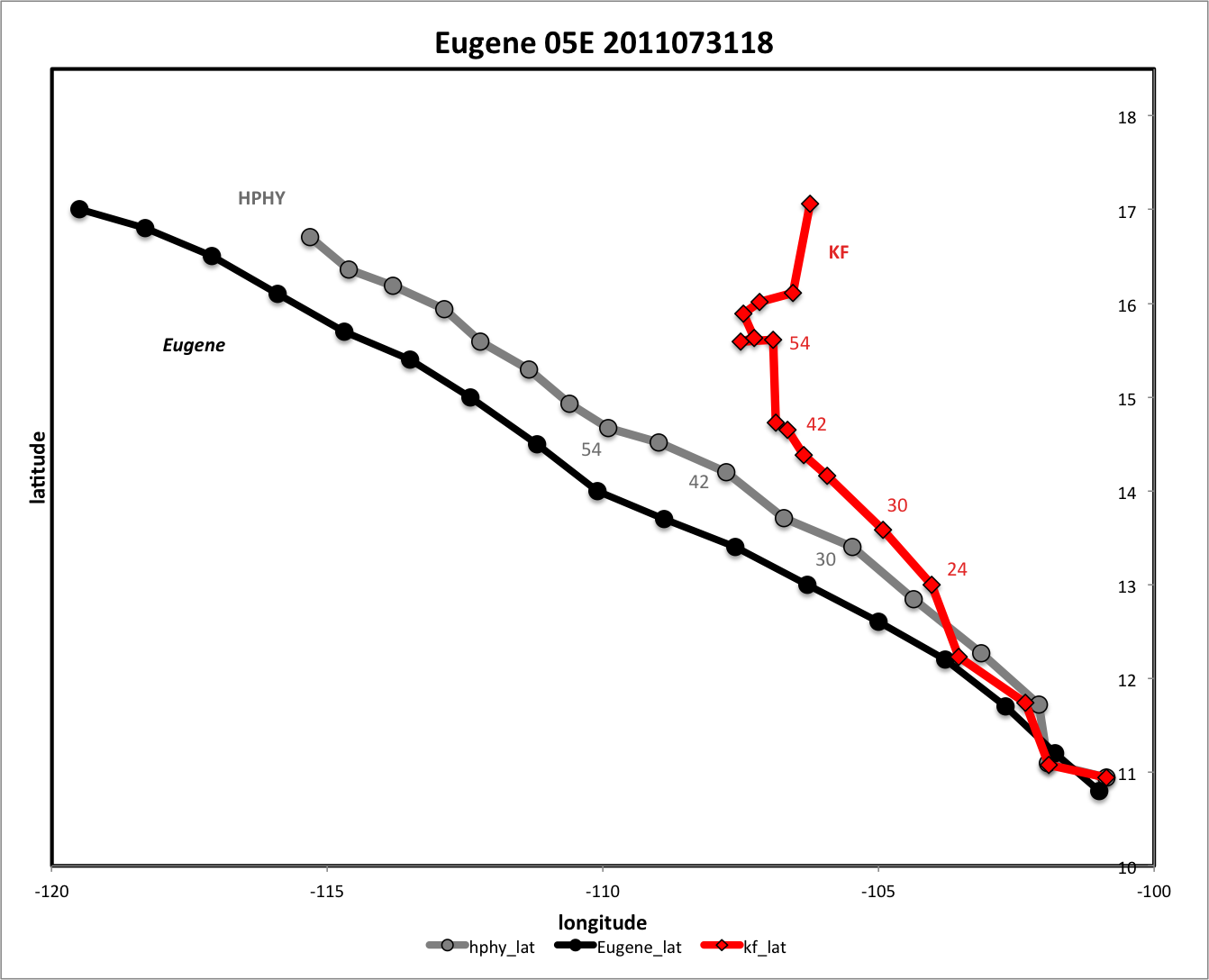 KF slows after 36h
…stalls at 48h
…turns at 54h
HPHY vs. KF
with ARW/KF/LFO
30
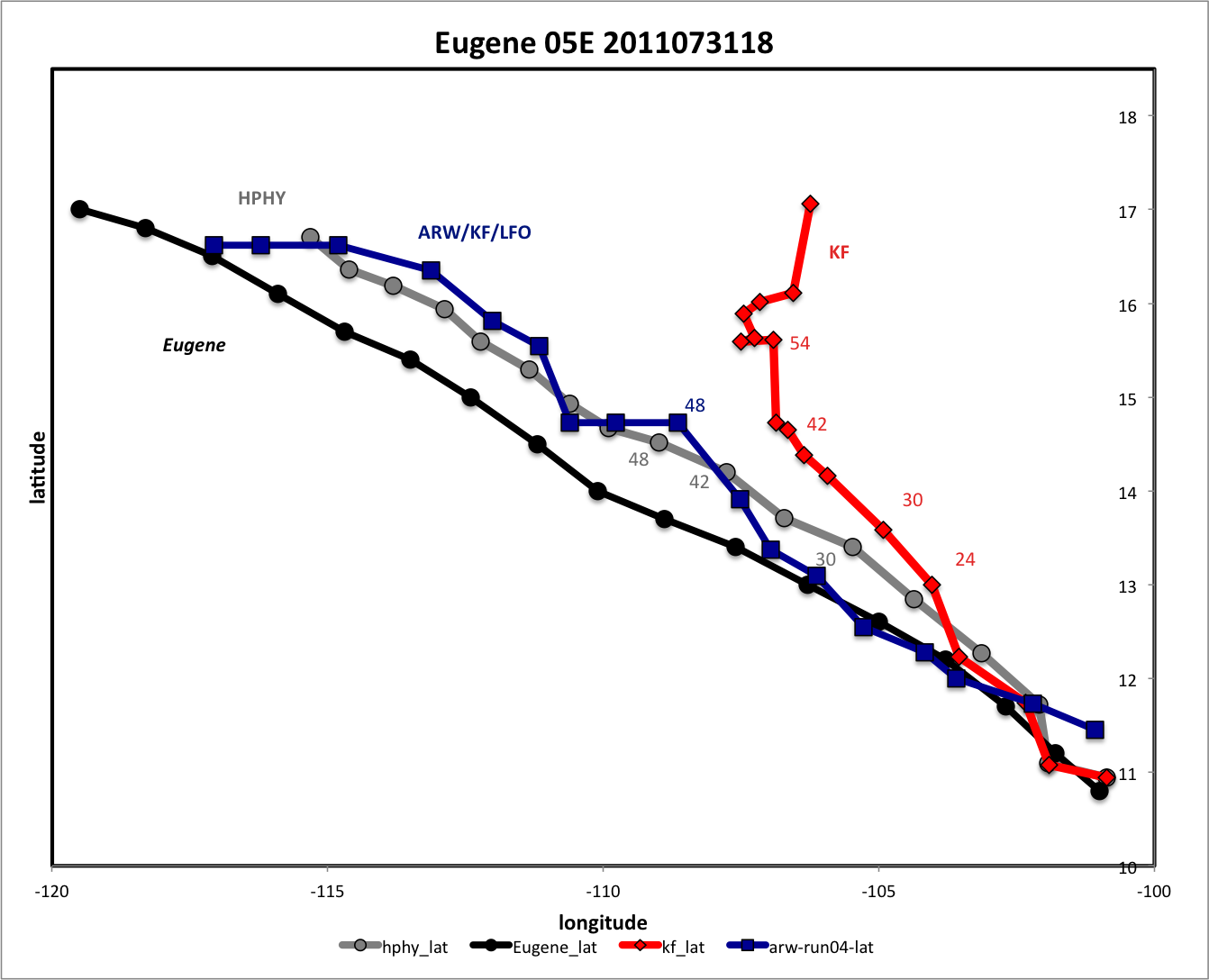 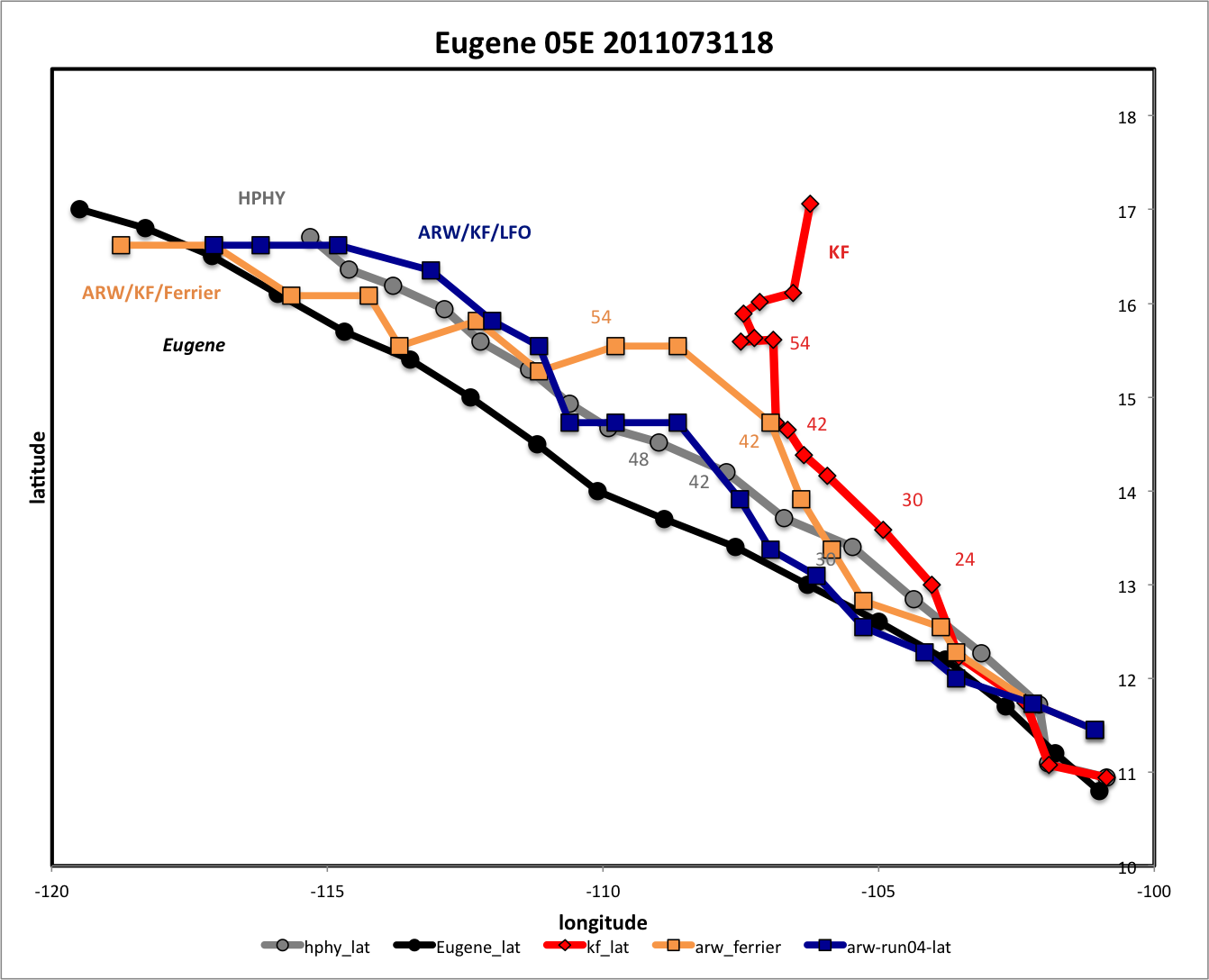 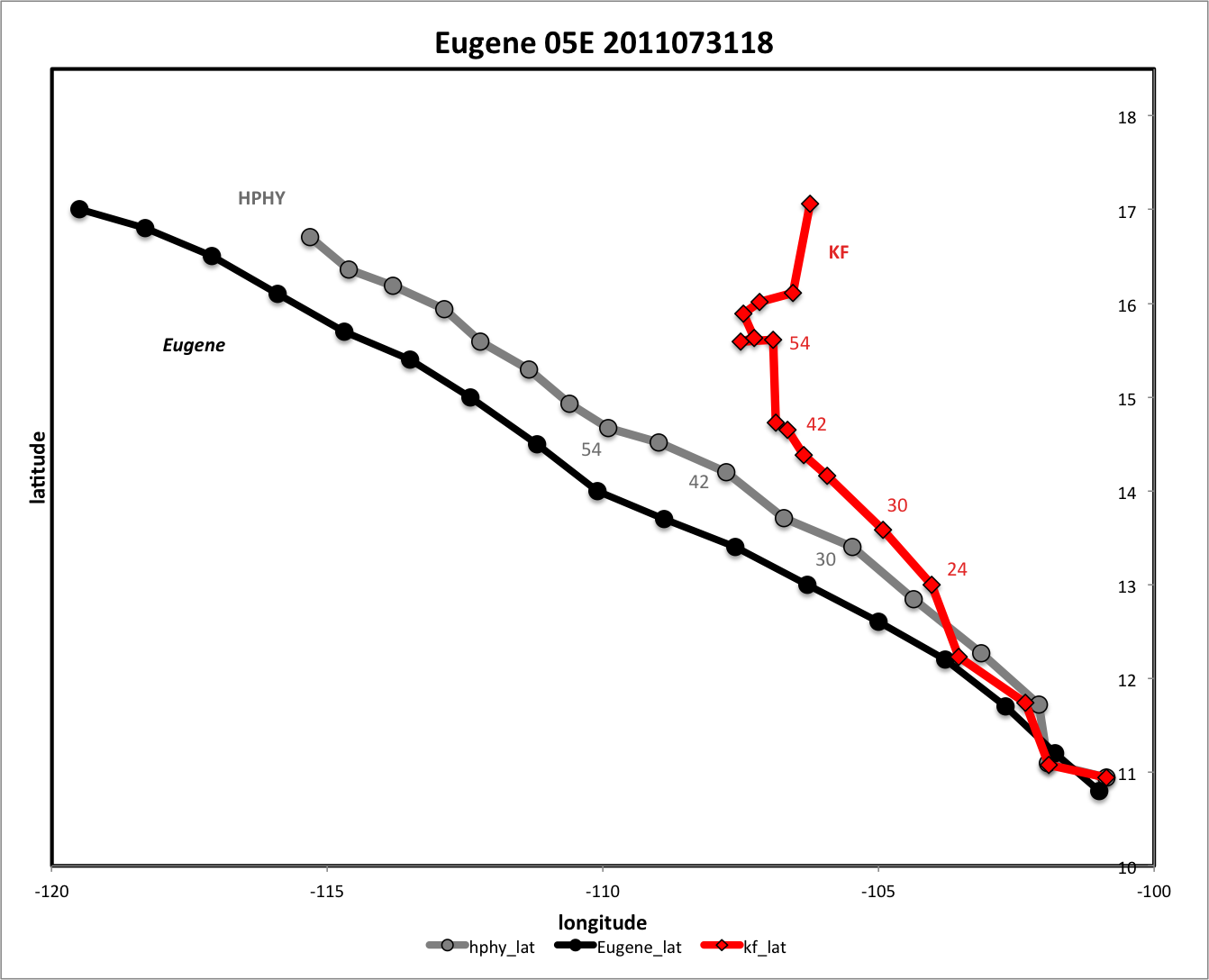 KF slows after 36h
…stalls at 48h
…turns at 54h
HPHY vs. KF
…and ARW/KF/Ferrier
31
Minimum central pressure(with ARW runs added)
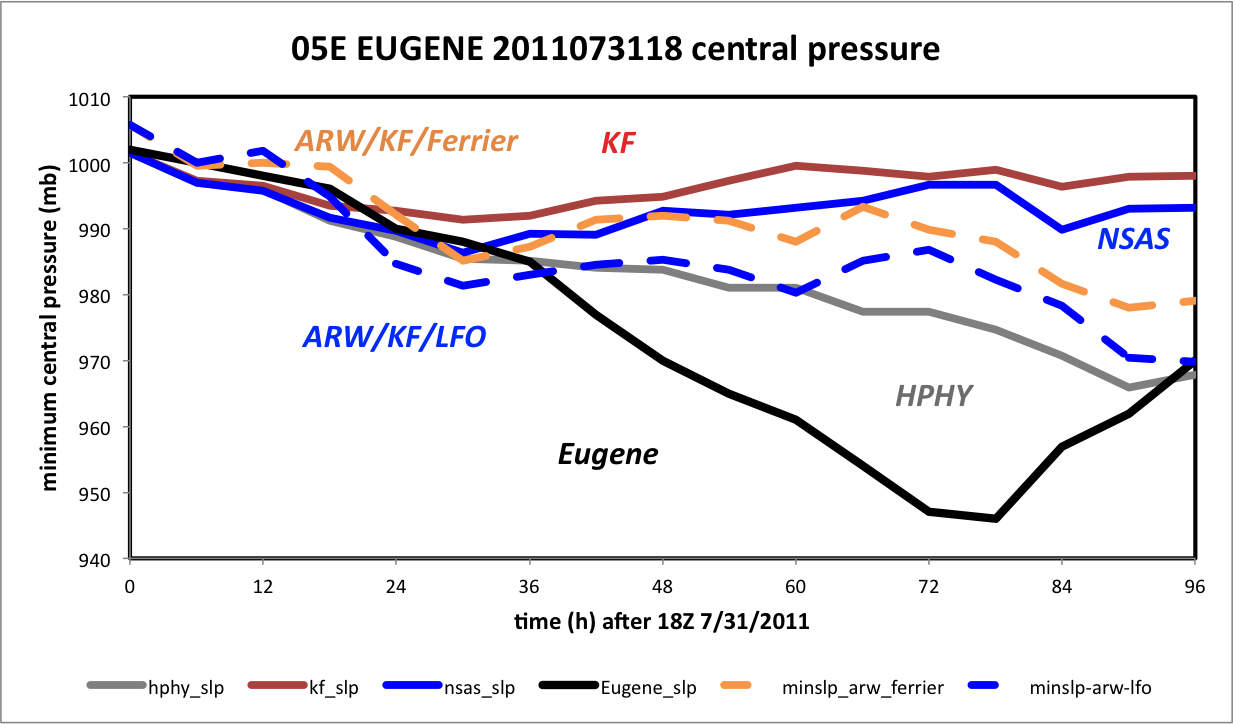 32
HPHY vs. ARW/KF/Ferrier: 24-30hcolored: low-level avg. vertical velocity, sfc-1.2 km AGL (cm/s)[Region inside radius = 200 km masked out]
Land
(Mexico)
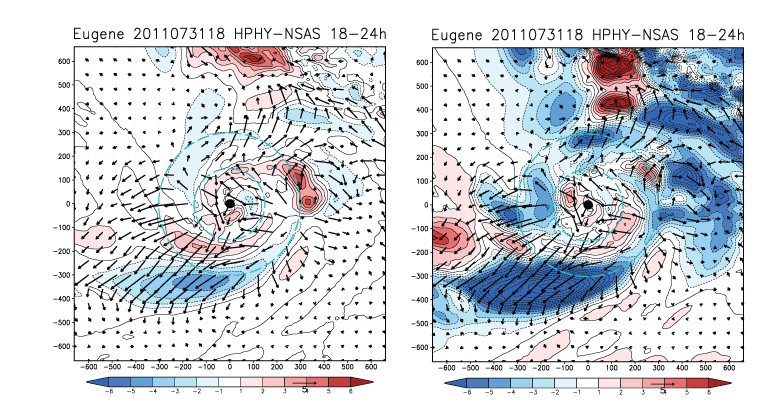 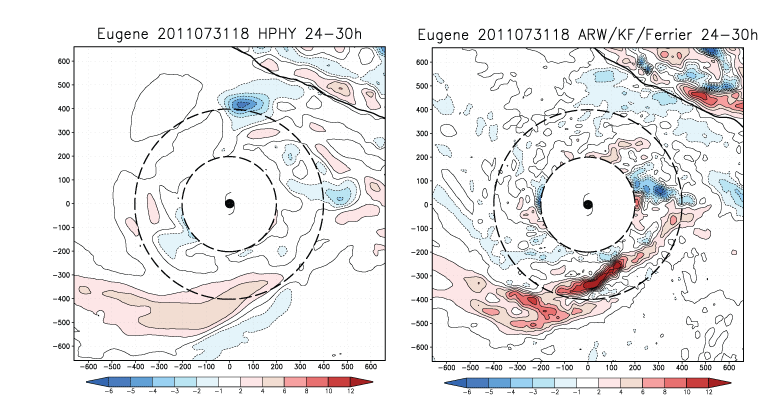 33
cm/s
1322 km square portion of D1 shown
HWRF/HPHY fields are much smoother, and vertical velocities much weaker
[Speaker Notes: Note RH diffs appear to surround a nest boundary]
KW vs. ARW/KF/Ferrier: 24-30hcolored: low-level avg. vertical velocity, sfc-1.2 km[Region inside radius = 200 km masked out]
Land
(Mexico)
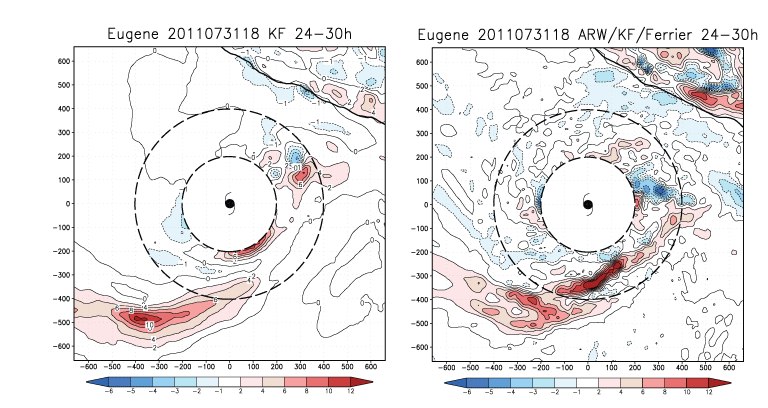 34
1322 km square portion of D1 shown
Part of HWRF’s smoothness reflects its convective scheme
[Speaker Notes: Note RH diffs appear to surround a nest boundary]
Future plans
Expand analysis to other storms and additional start times
Create alternate versions of the Ferrier MP scheme?
35